Chapter 4
Carbon and the Molecular Diversity of Life
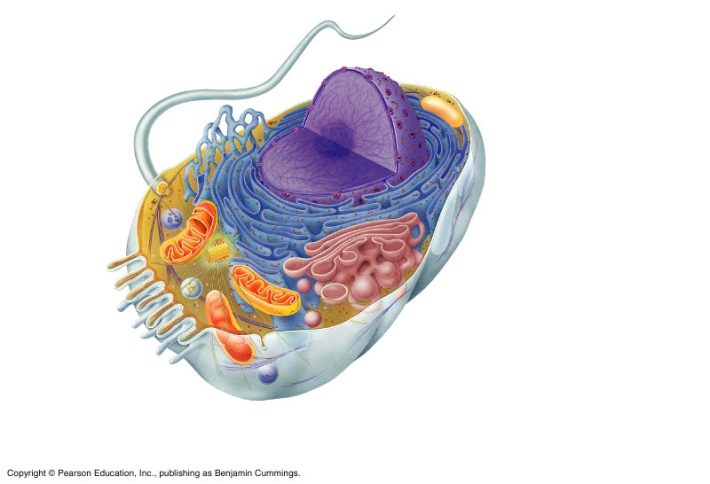 Why study Carbon?
All of life is built on carbon 
Cells 
~72% H2O 
~25% carbon compounds
carbohydrates
lipids
proteins 
nucleic acids
~3% salts 
Na, Cl, K…
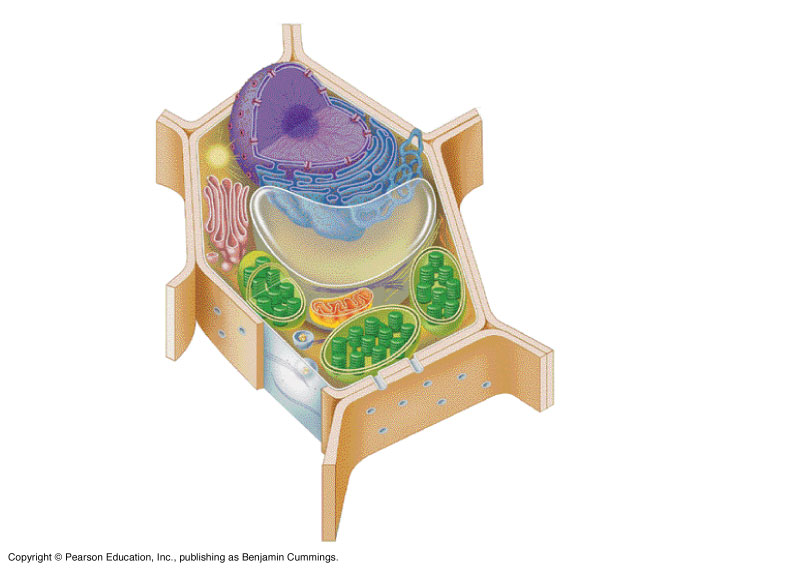 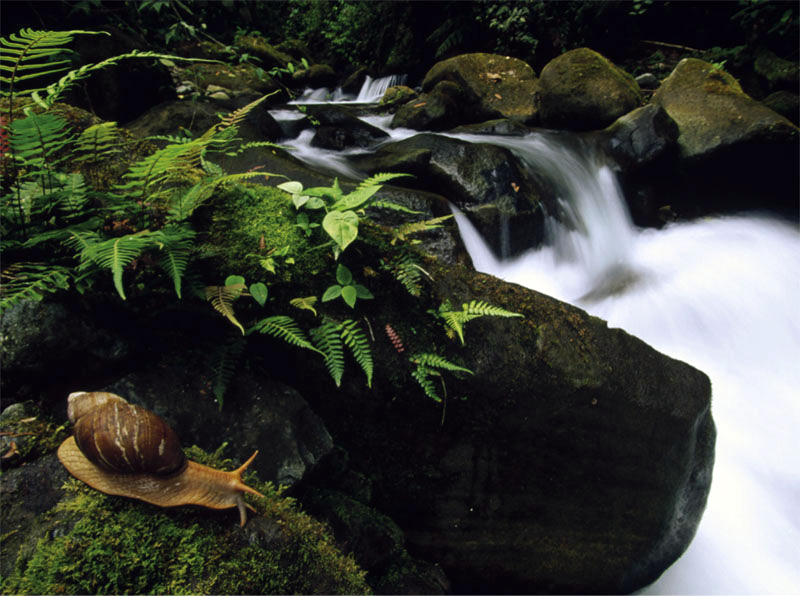 [Speaker Notes: Why do we study carbon -- is it the most abundant element in living organisms?
H & O most abundant
C is the next most abundant]
I. Importance of Carbon
Organic chemistry: branch of chemistry that specializes in study of carbon compounds
Organic compounds: contain Carbon (& H)
Major elements of life: CHNOPS
Carbon can form large, complex, and diverse molecules
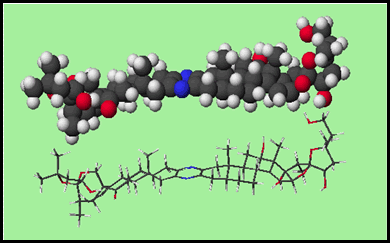 II. Diversity of Carbon
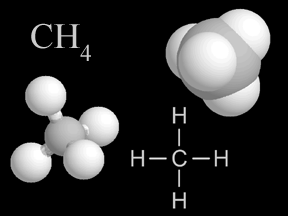 It has 4 valence electrons (tetravalence)





It can form up to 4 covalent bonds
Most frequent bonding partners: H, O, N
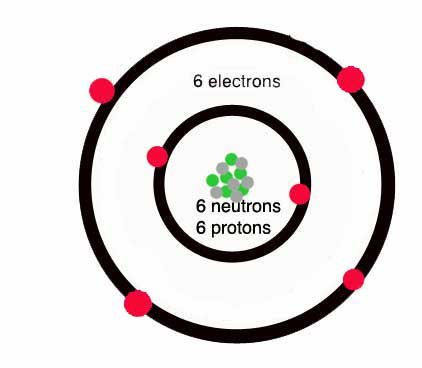 II. Diversity of Carbon
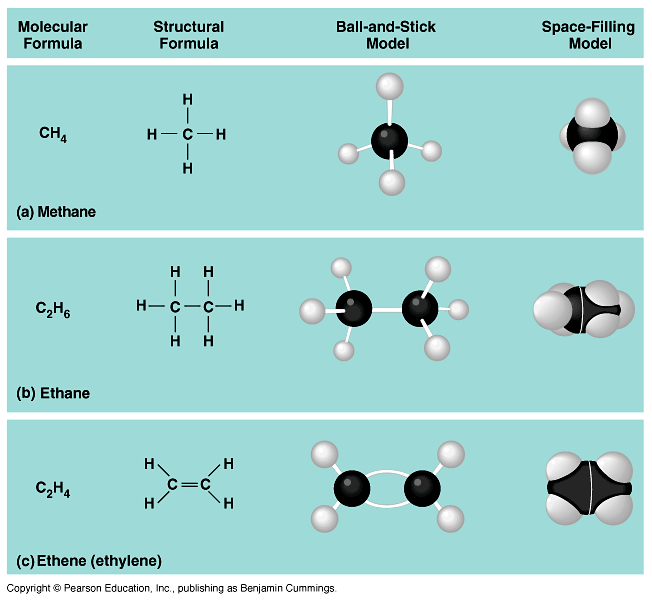 Bonds can be single, double, or triple covalent bonds.
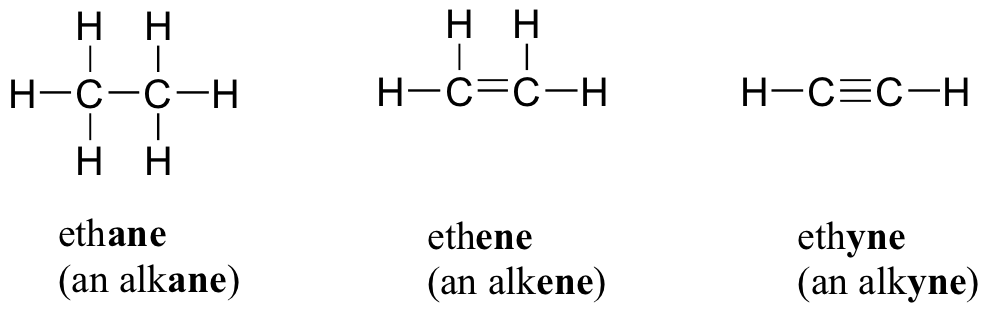 II. Diversity of Carbon
Carbon can form large molecules
4 classes of macromolecules: carbohydrates, proteins, lipids, nucleic acids
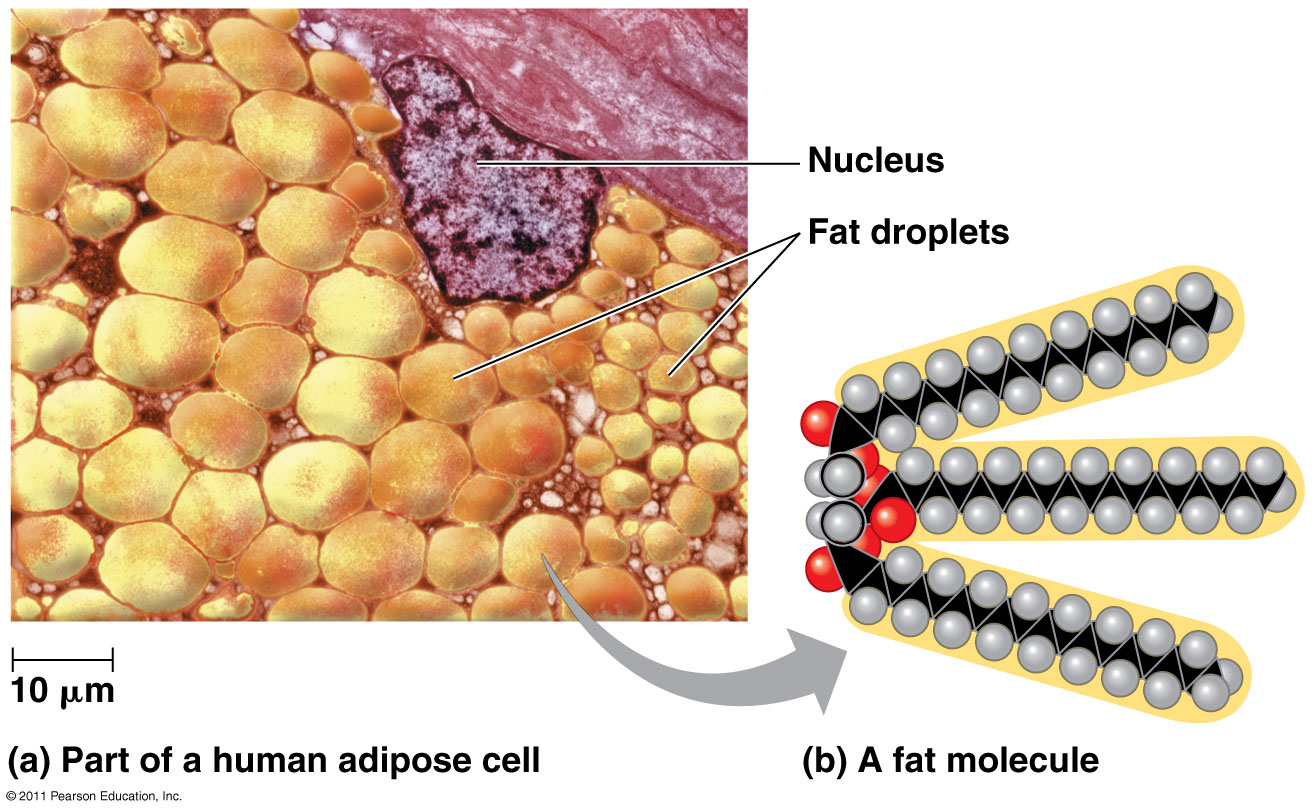 Hydrocarbons
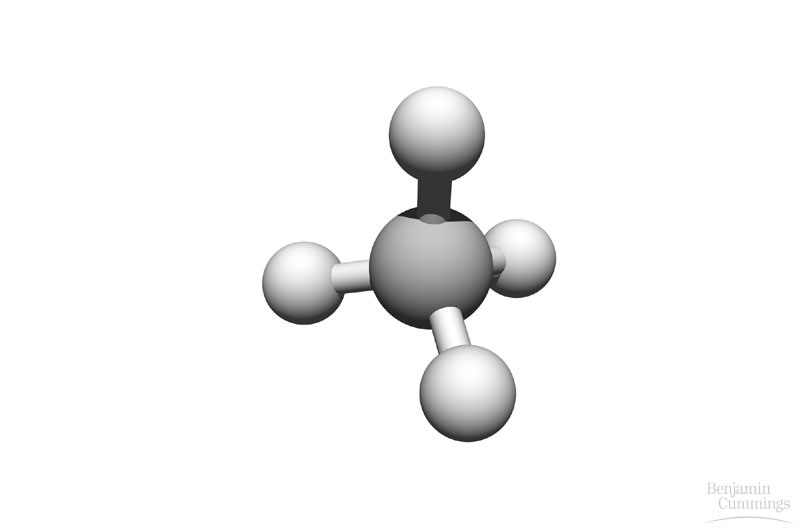 consist of only carbon and hydrogen
non-polar 
not soluble in H2O
hydrophobic
stable
very little attraction between molecules
a gas at room temperature
methane(simplest HC)
II. Diversity of Carbon
Molecules can be chains, ring-shaped, or branched
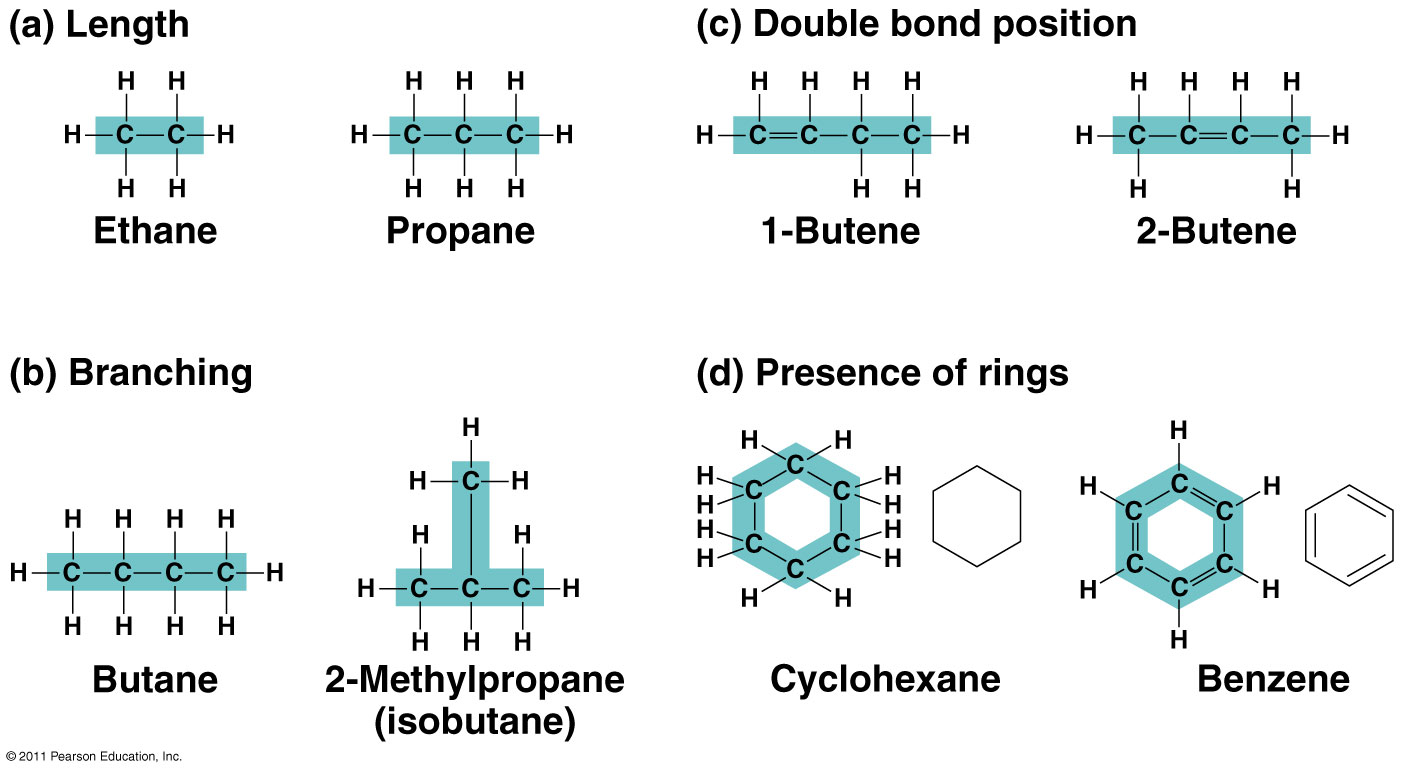 II. Diversity of Carbon
Forms isomers
Molecules have same molecular formula, but differ in atom arrangement
different structures  different properties/functions
Three types of isomers are
Structural
Geometric/Cis-trans/sterio
Enantiomers/Chiral
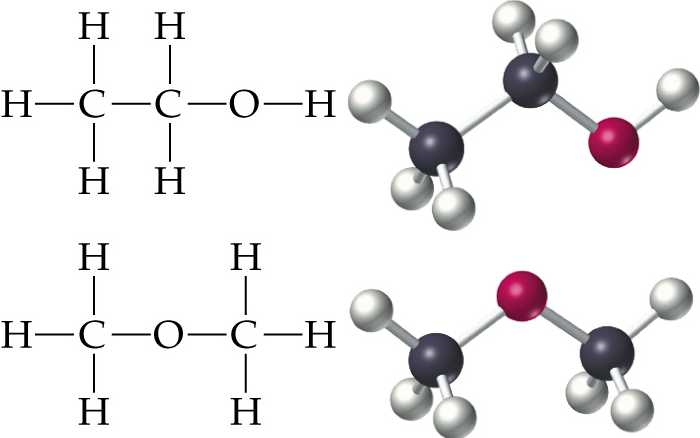 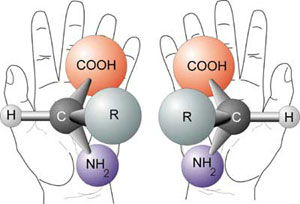 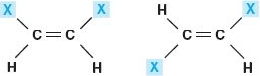 Sterioisomers-  differ in arrangement about a double bond



Chiral/Enantiomers- differ in spatial
  arrangement around 
  an asymmetric carbon,
   resulting in molecules
  that are mirror images, 
  like left and right 
  hands. 
* Enantiomers CANNOT be 
  superimposed on each other.
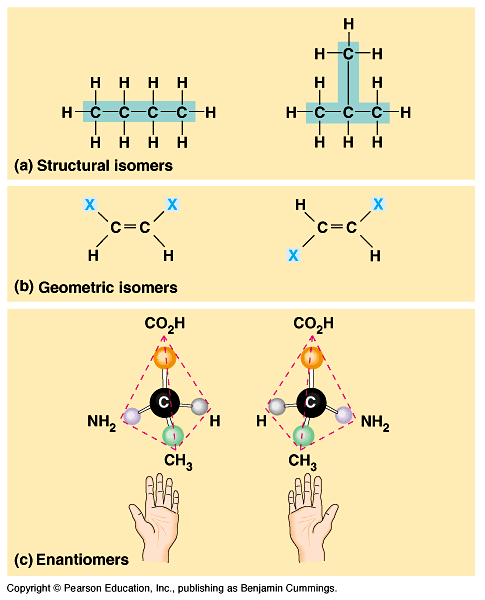 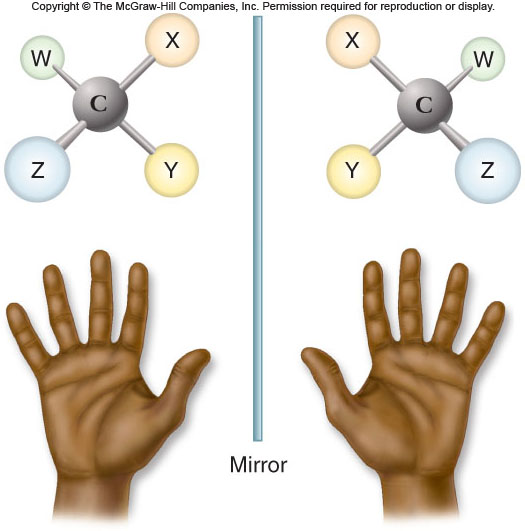 link
Drug manufacturing:
Thalidomide =
“good” enantiomer  reduce morning sickness
“bad” enantiomer  cause birth defects
“good” converts to “bad” in patient’s body
Now used to treat cancers, leprosy, HIV
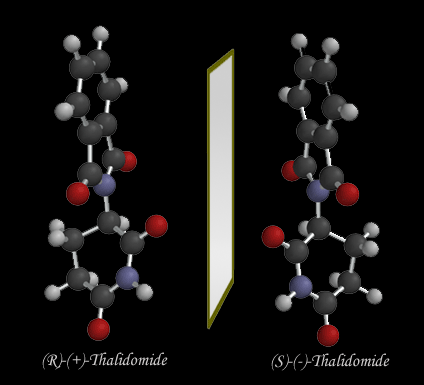 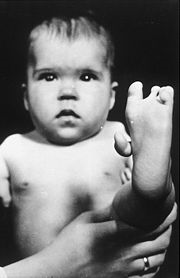 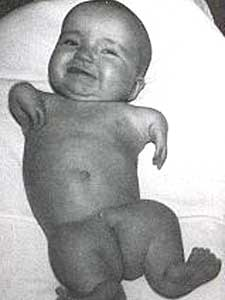 Fig. 4.8 The pharmacological importance of enantiomers
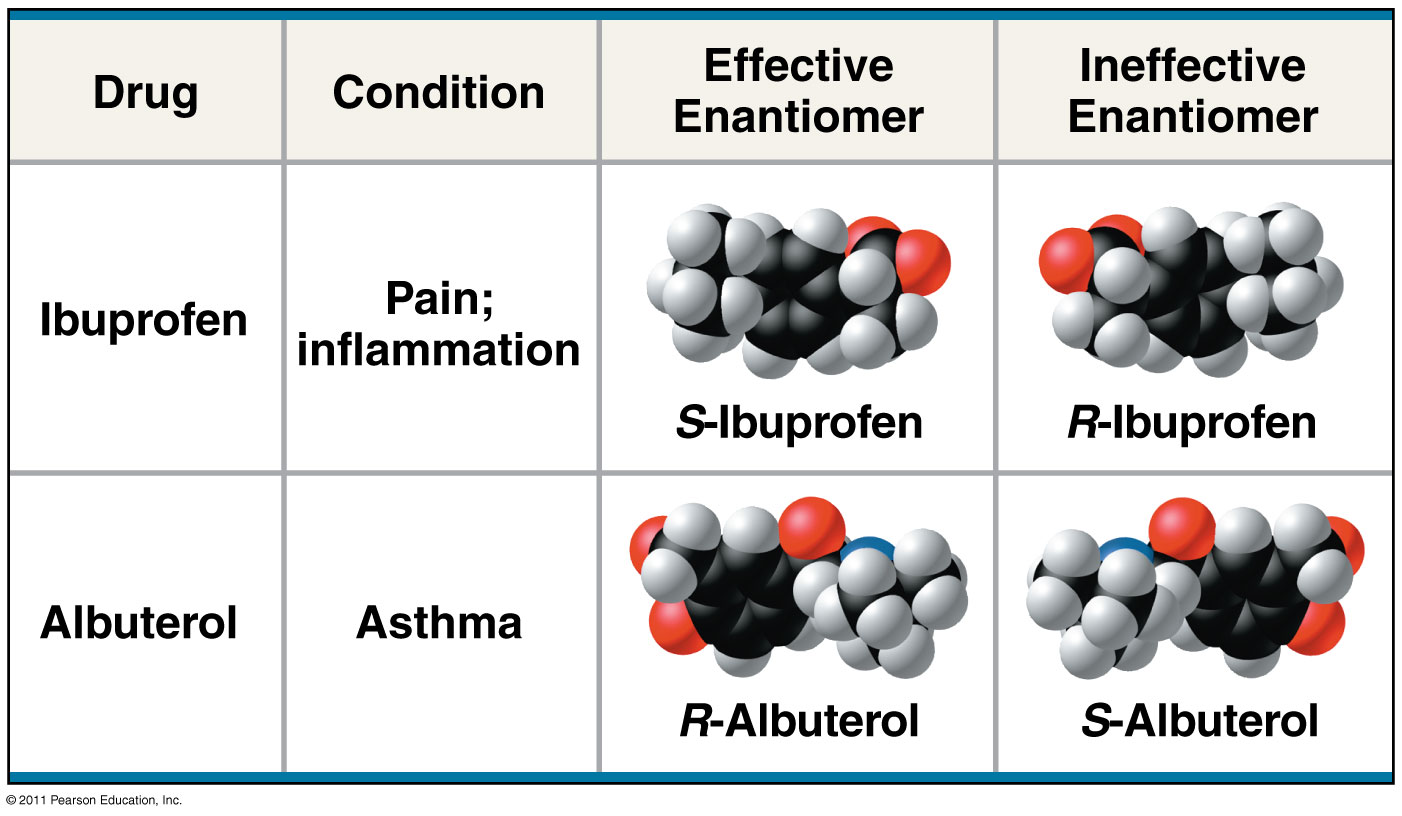 Form affects function
Structural differences create important functional significance
amino acid alanine
L-alanine used in proteins
but not D-alanine
medicines
L-version active
but not D-version
sometimes withtragic results…
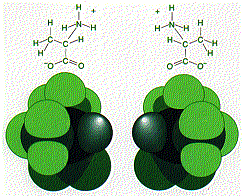 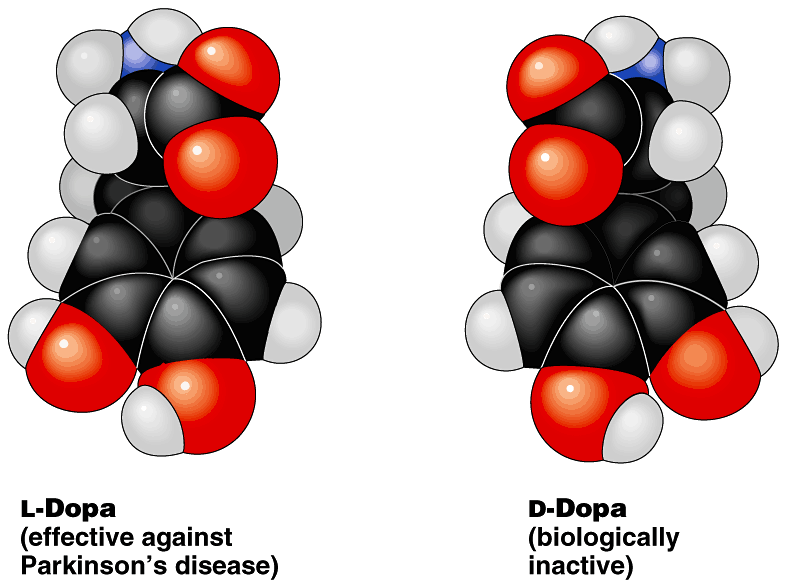 stereoisomers
Functional Groups
There are six functional groups that are most important to the chemistry of life: hydroxyl, carboxyl, carbonyl, amino, sulfhydryl, and phosphate groups.
All are hydrophilic and increase solubility of organic compounds in water.
Basic structure of male & female hormones is identical
identical carbon skeleton 
attachment of different functional groups
interact with different targets in the body
different effects
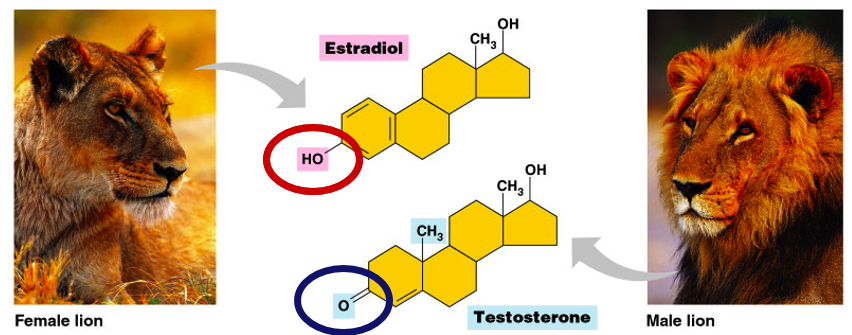 III. Functional Groups
Behavior of organic molecules depends on functional groups
Most common functional groups:
Hydroxyl
Carbonyl
Carboxyl
Amino
Sulfhydryl
Phosphate
Methyl
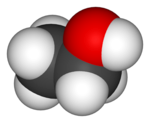 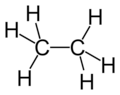 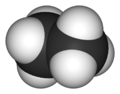 Diversity of molecules
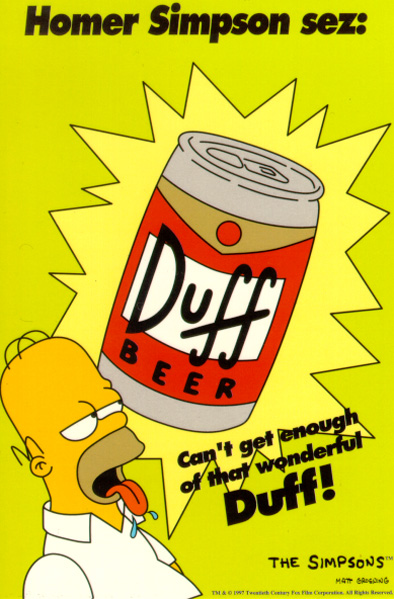 Substitute other atoms or groups around the carbon
ethane vs. ethanol
H replaced by an hydroxyl group (–OH)
nonpolar vs. polar
gas vs. liquid
biological effects!
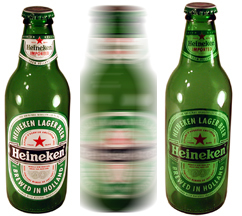 ethanol (C2H5OH)
ethane (C2H6)
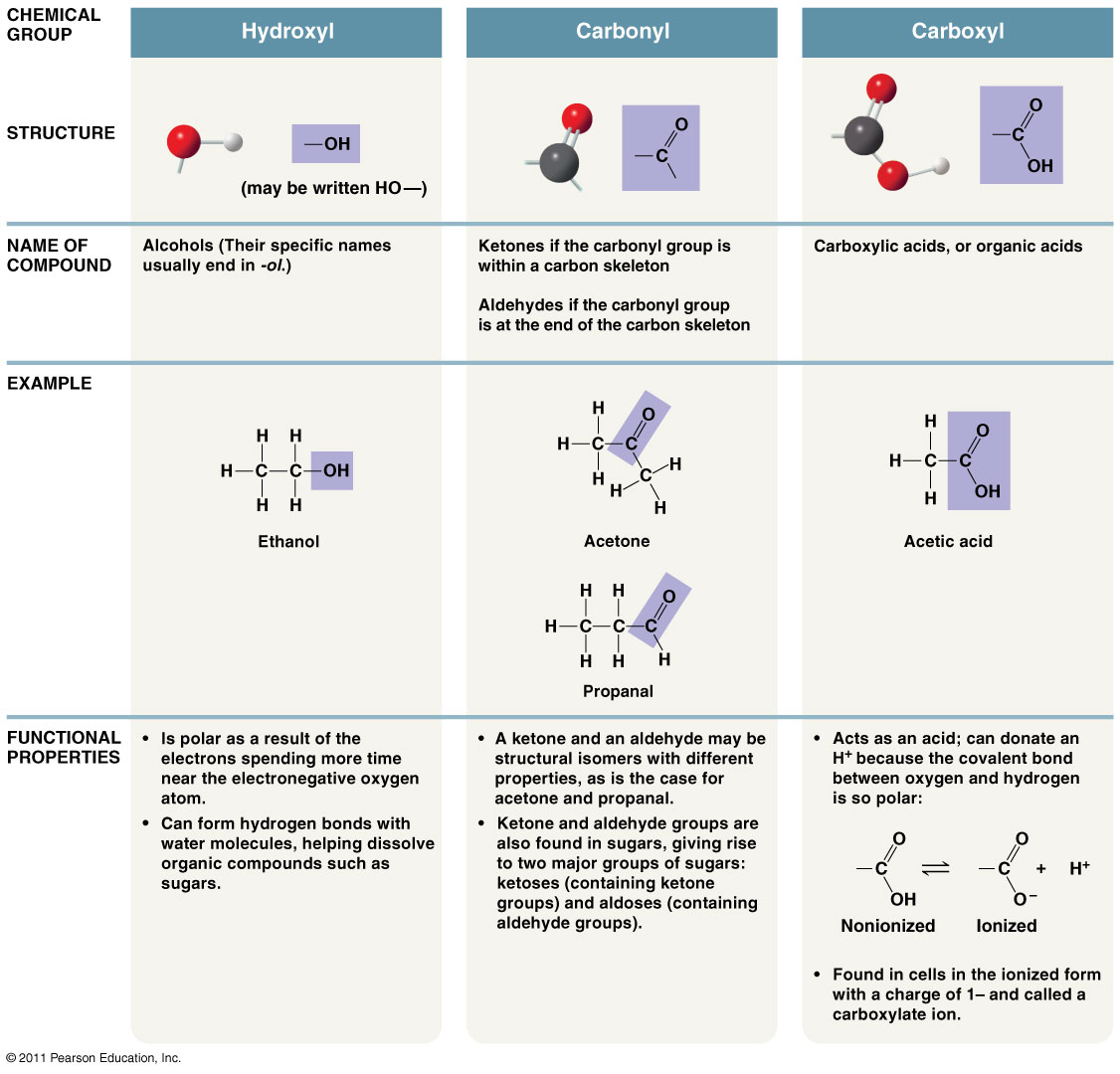 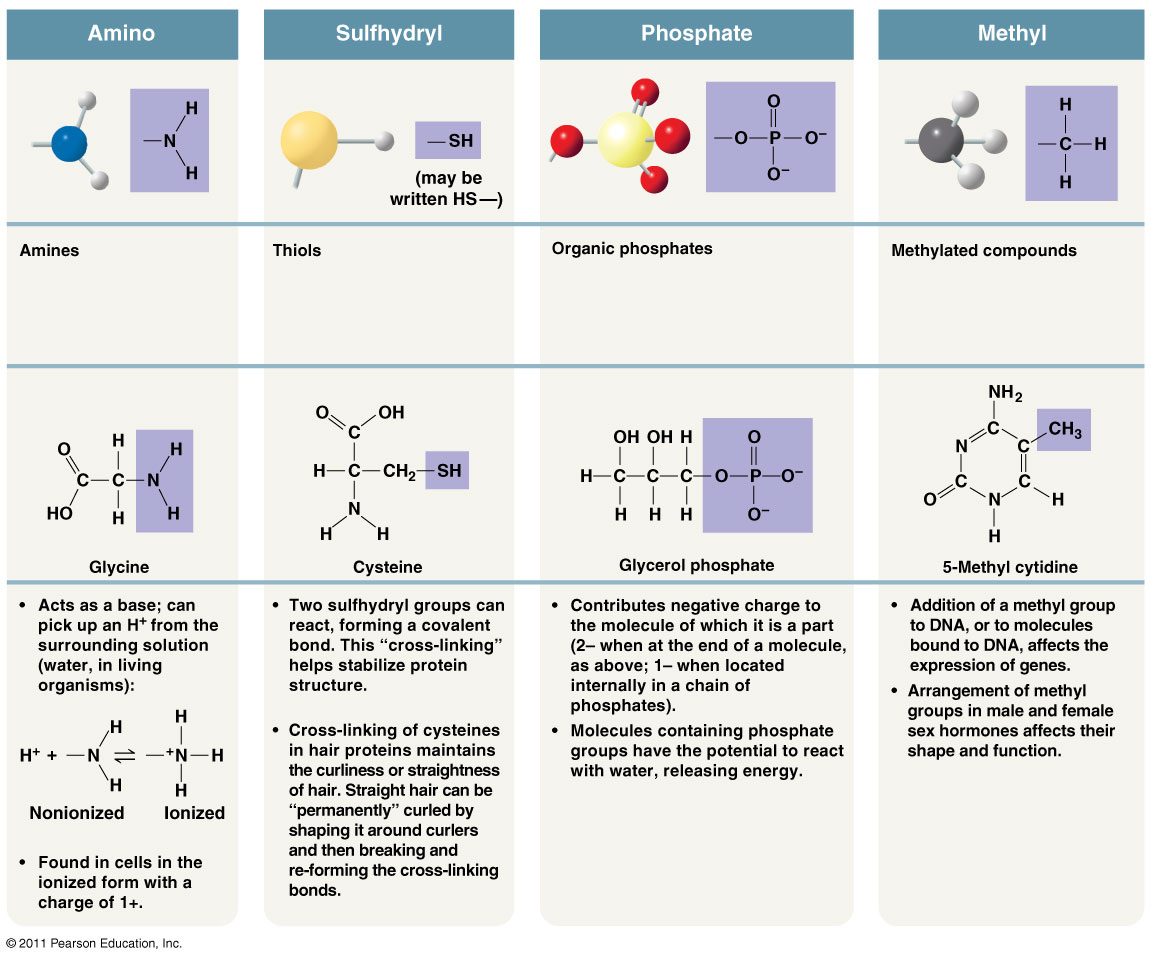 Functional Groups
Hydroxyl
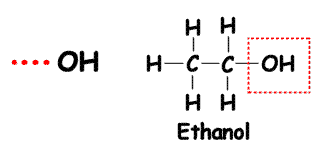 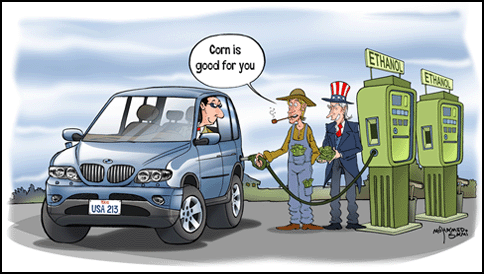 –OH
organic compounds with OH = alcohols 
names typically end in -ol
ethanol
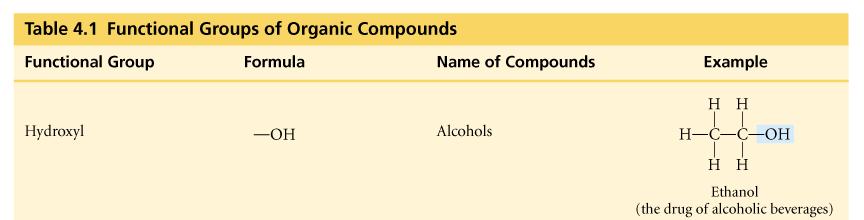 Carbonyl
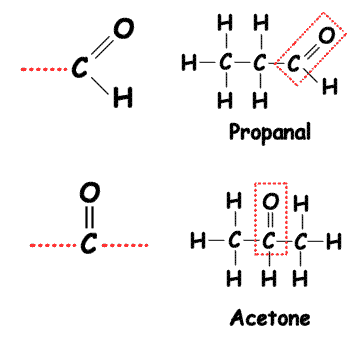 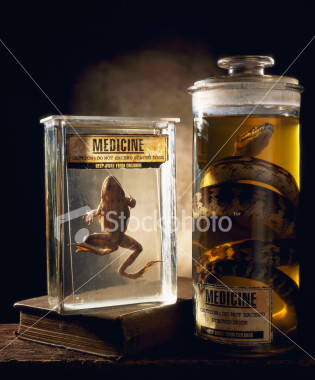 C=O 
O double bonded to C
if C=O at end molecule = aldehyde
if C=O in middle of molecule = ketone
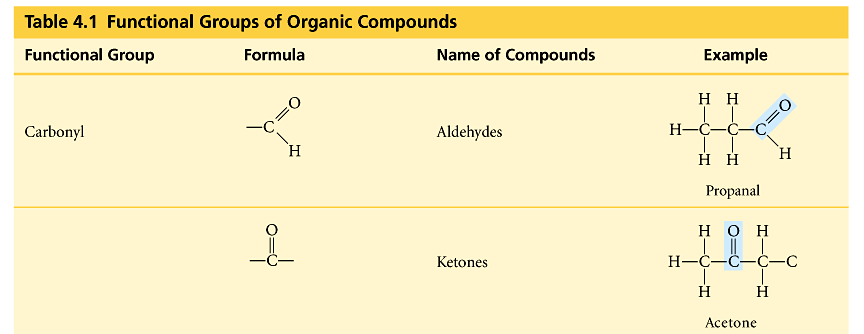 Carboxyl
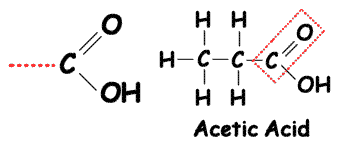 –COOH 
C double bonded to O & single bonded to OH group
compounds with COOH = acids
fatty acids
amino acids
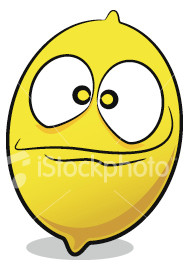 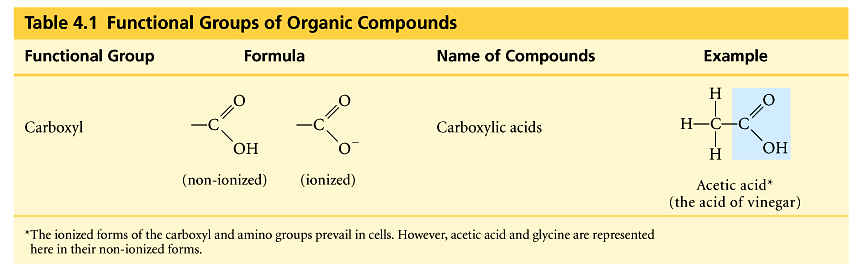 Amino
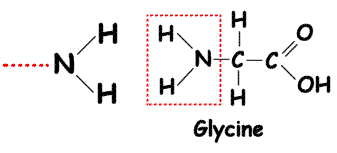 -NH2  
N attached to 2 H
compounds with NH2 = amines
amino acids
NH2 acts as base 
ammonia picks up H+ from solution
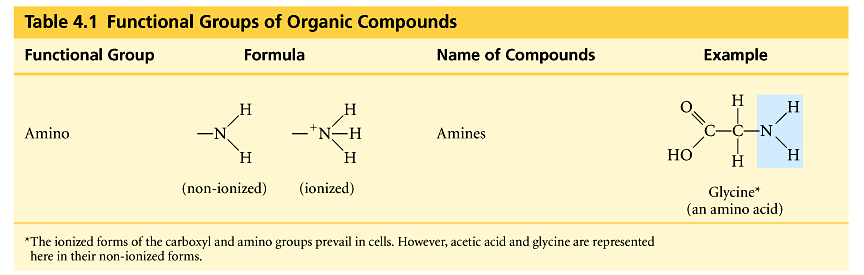 Sulfhydryl
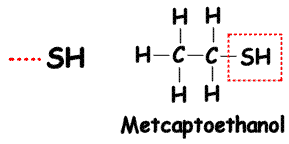 –SH 
S bonded to H
compounds with SH = thiols
SH groups stabilize the structure of proteins
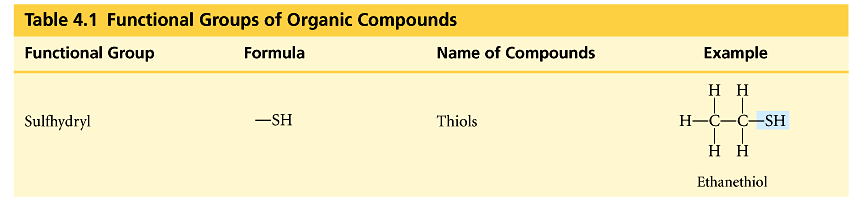 Phosphate
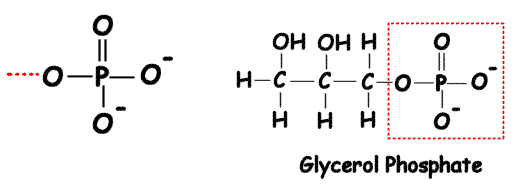 –PO4
P bound to 4 O 
connects to C through an O
lots of O = lots of negative charge
highly reactive
transfers energy between organic molecules 
ATP, GTP, etc.
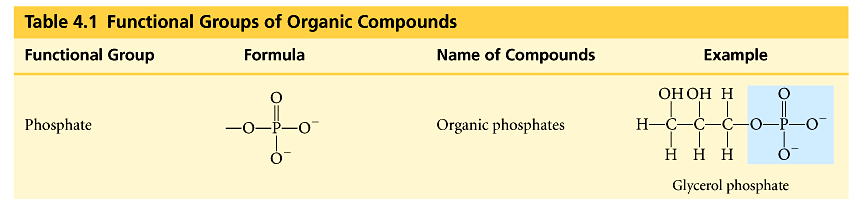 Which functional group is responsible for this unfortunate event?
Phew!  “W”!  Close skunk encounter?
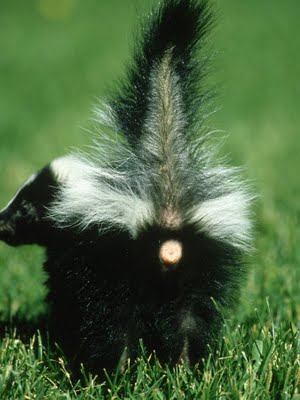 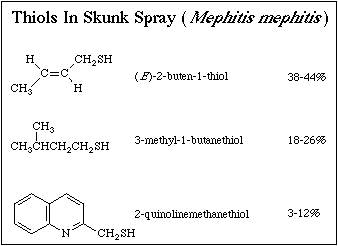 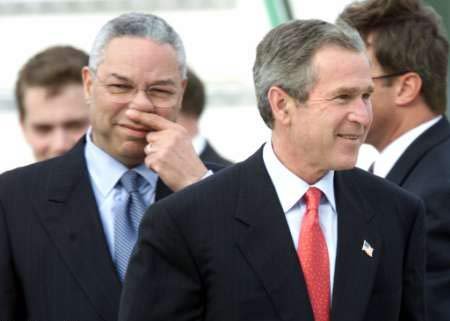